Олімпійський тиждень в Класичному коледжі СумДУ
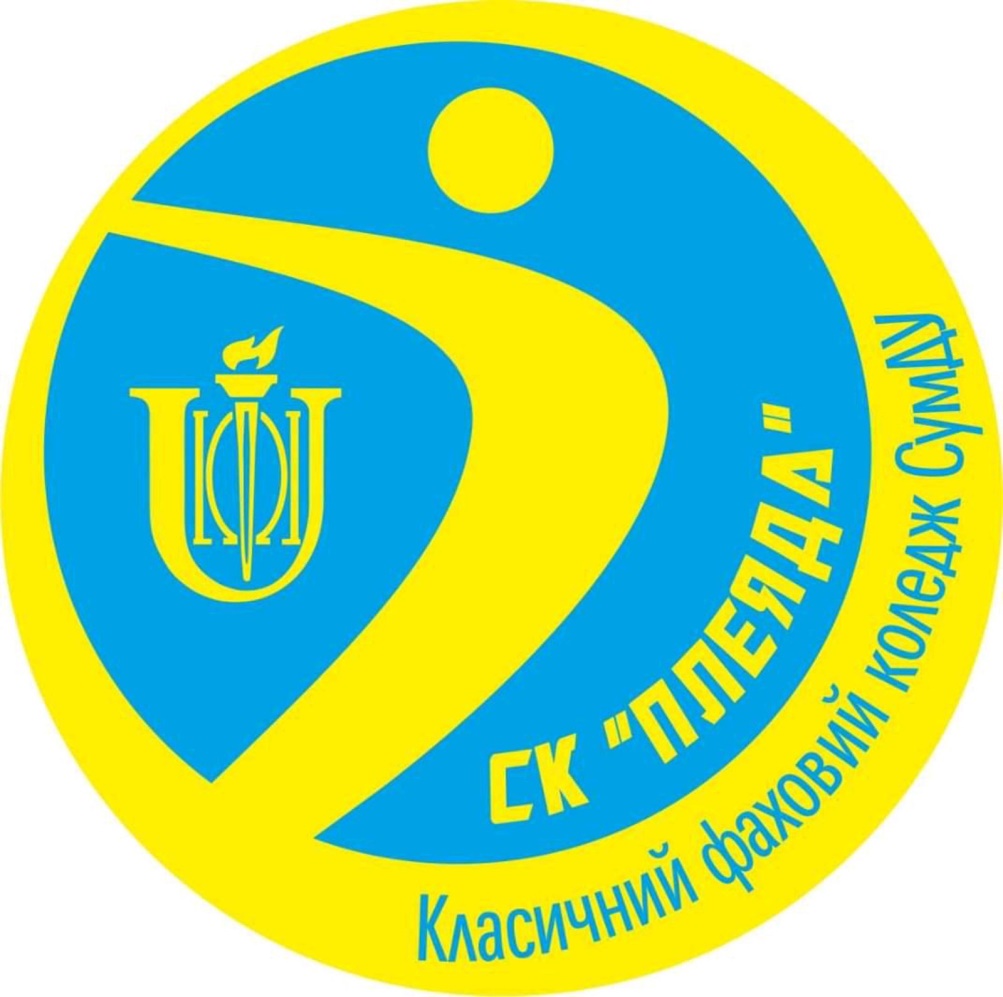 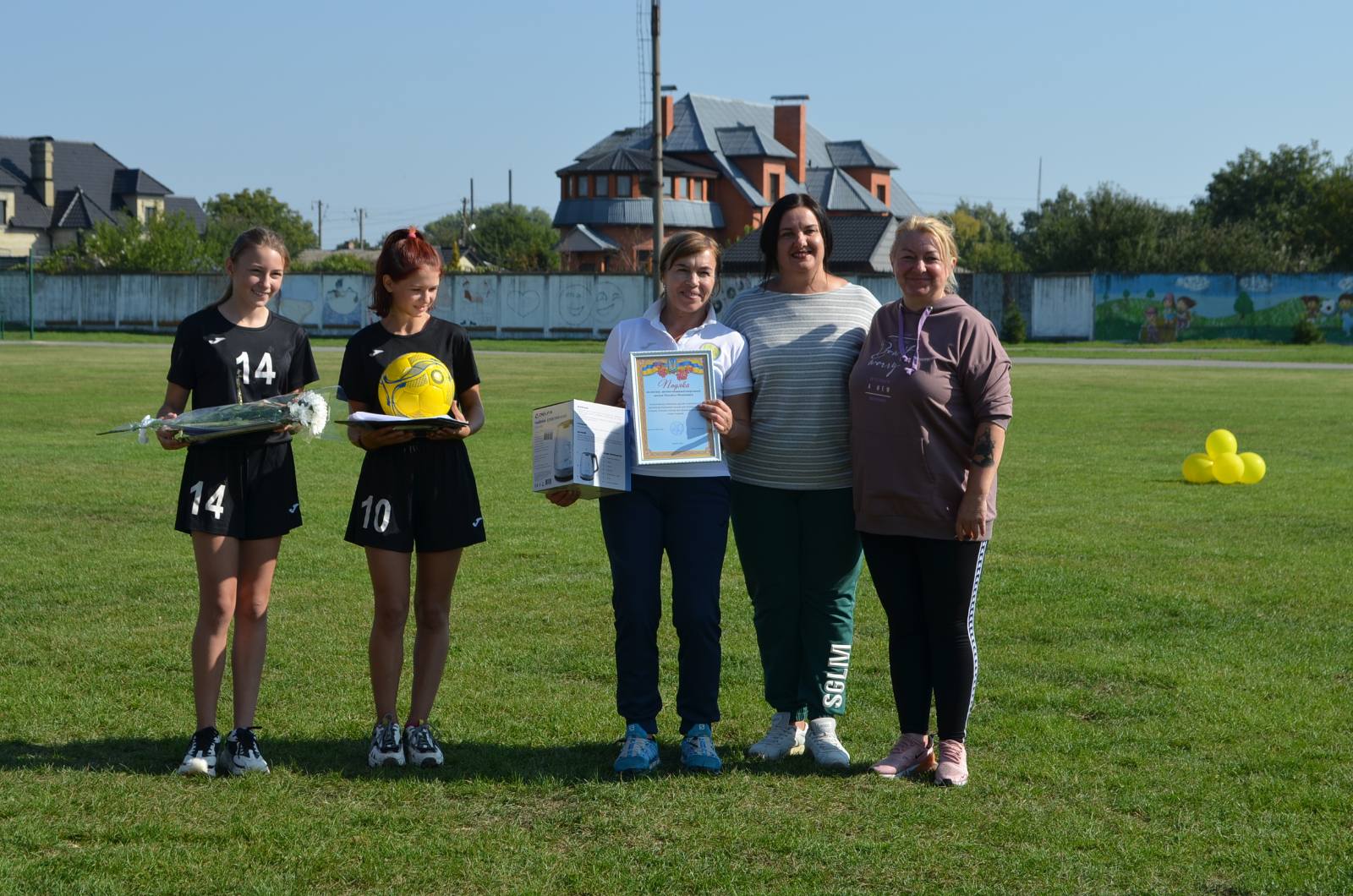 Спортивно-масовий захід «Територія спорту», приурочений до Дня фізичної культури і спорту України
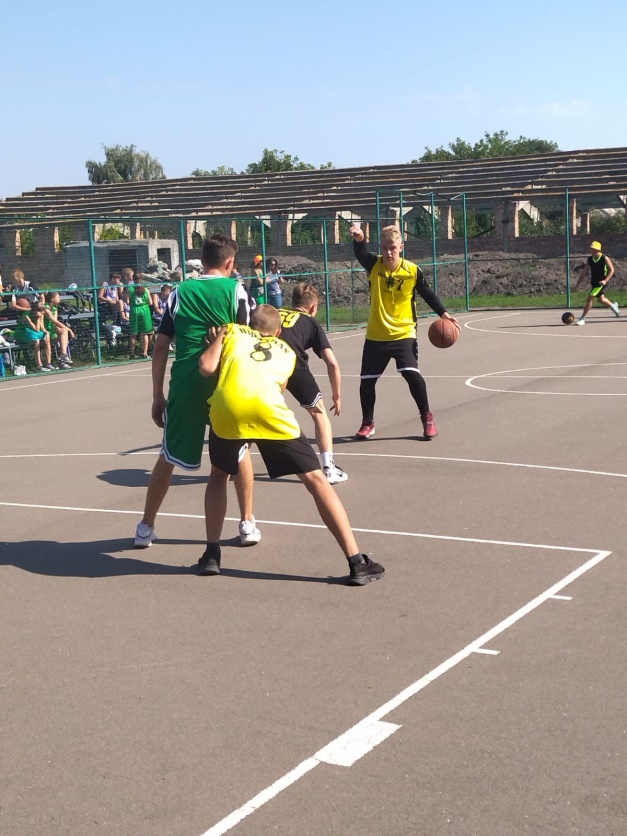 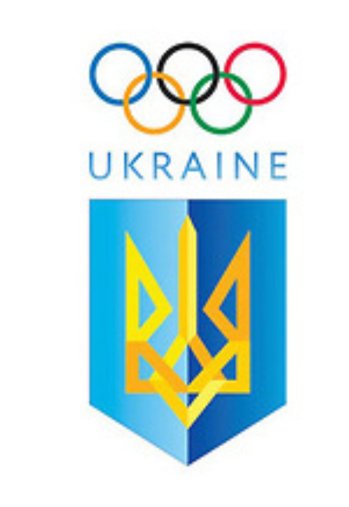 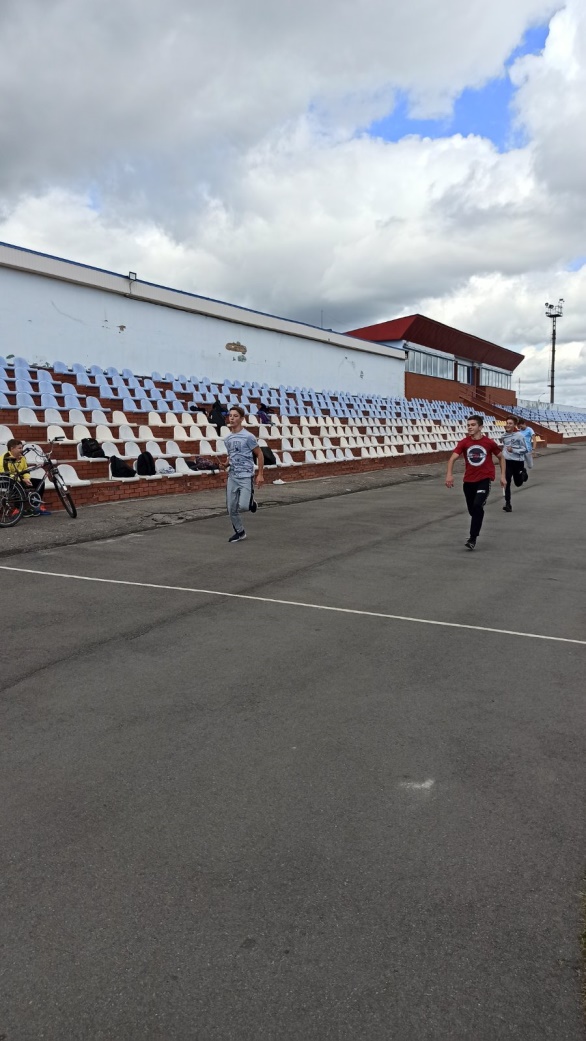 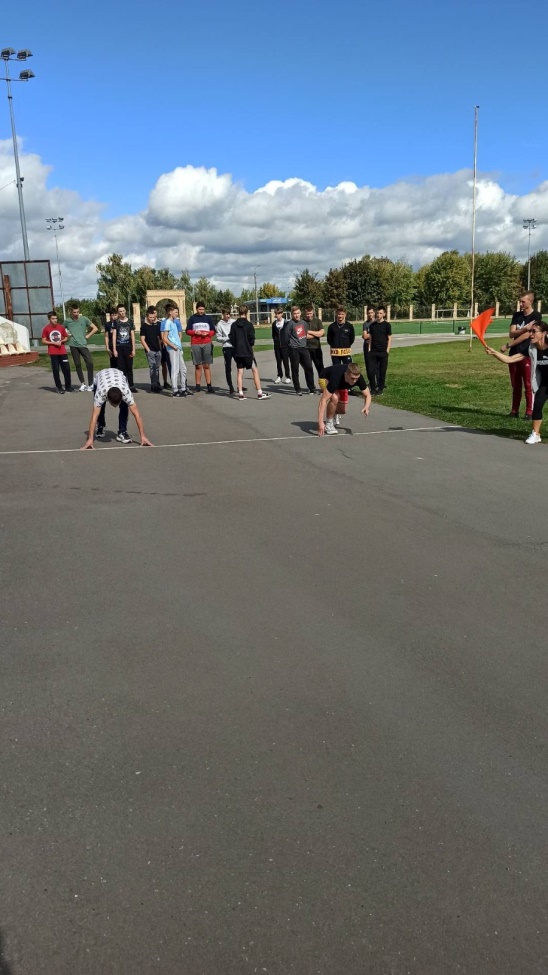 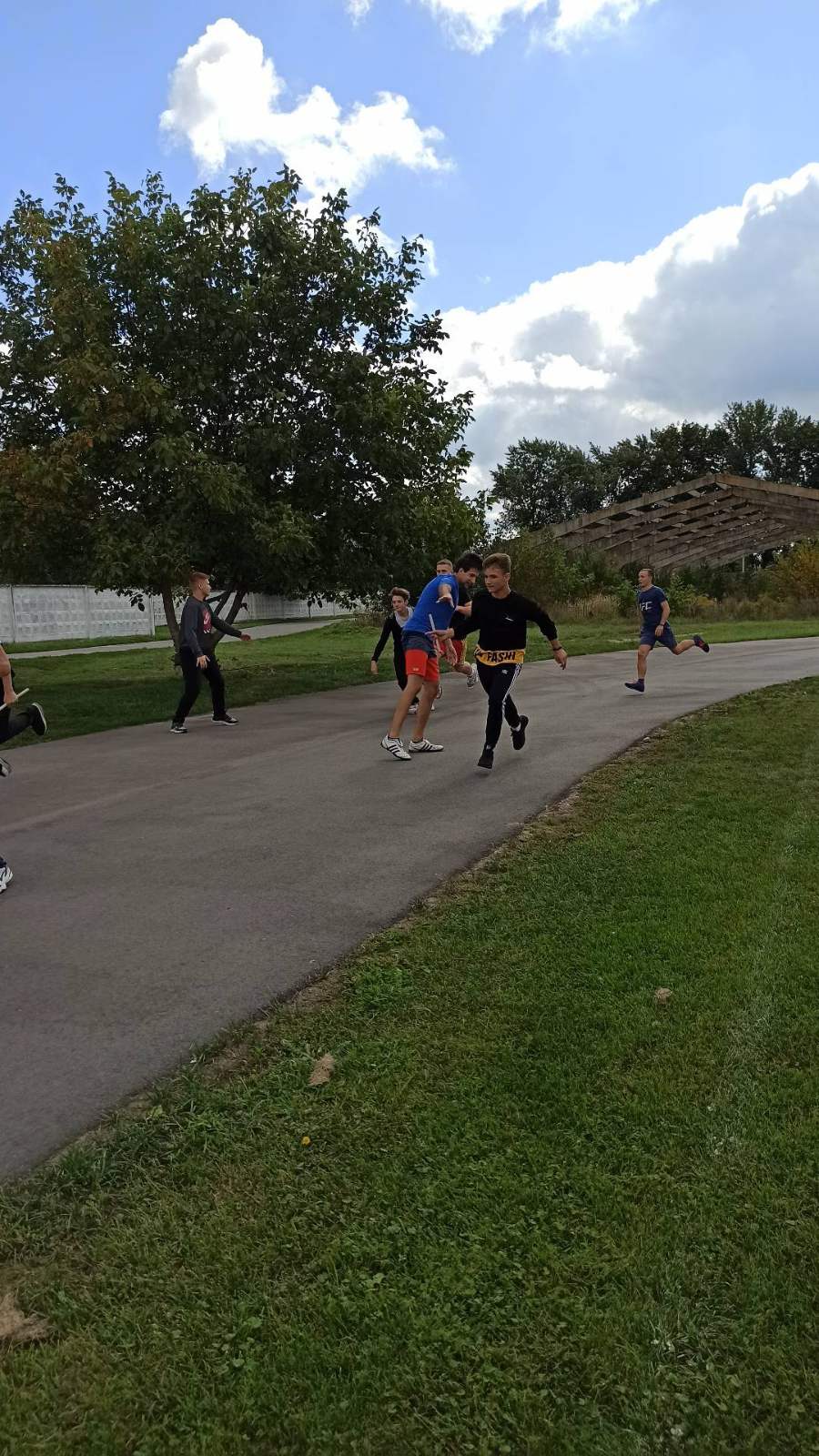 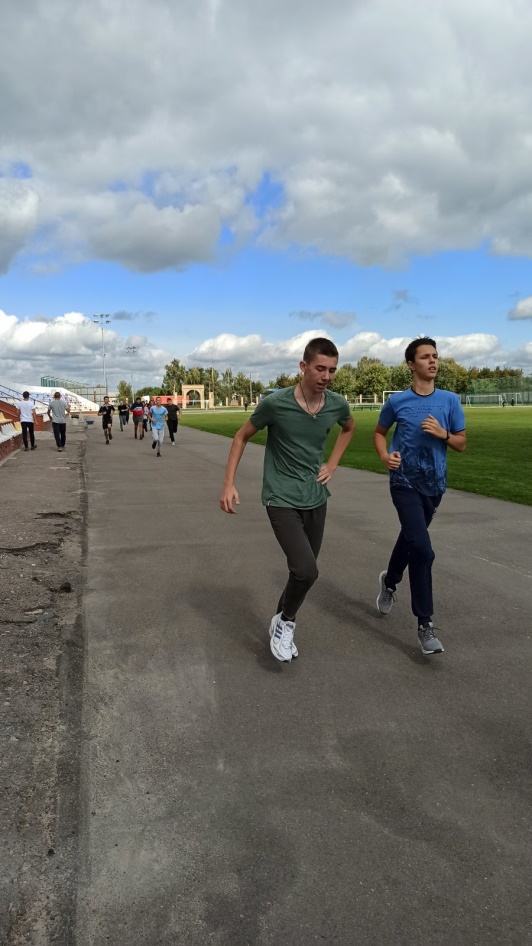 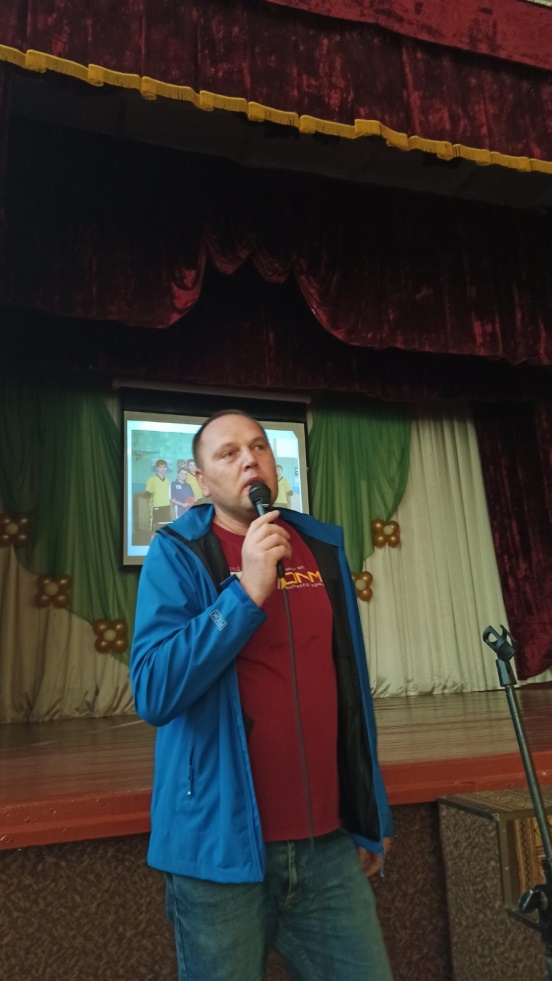 Олімпійський уроквиступ спортсменів - студентів та спортсменів -випускників.
Турнір з шахів
Флорболстуденти - викладачі
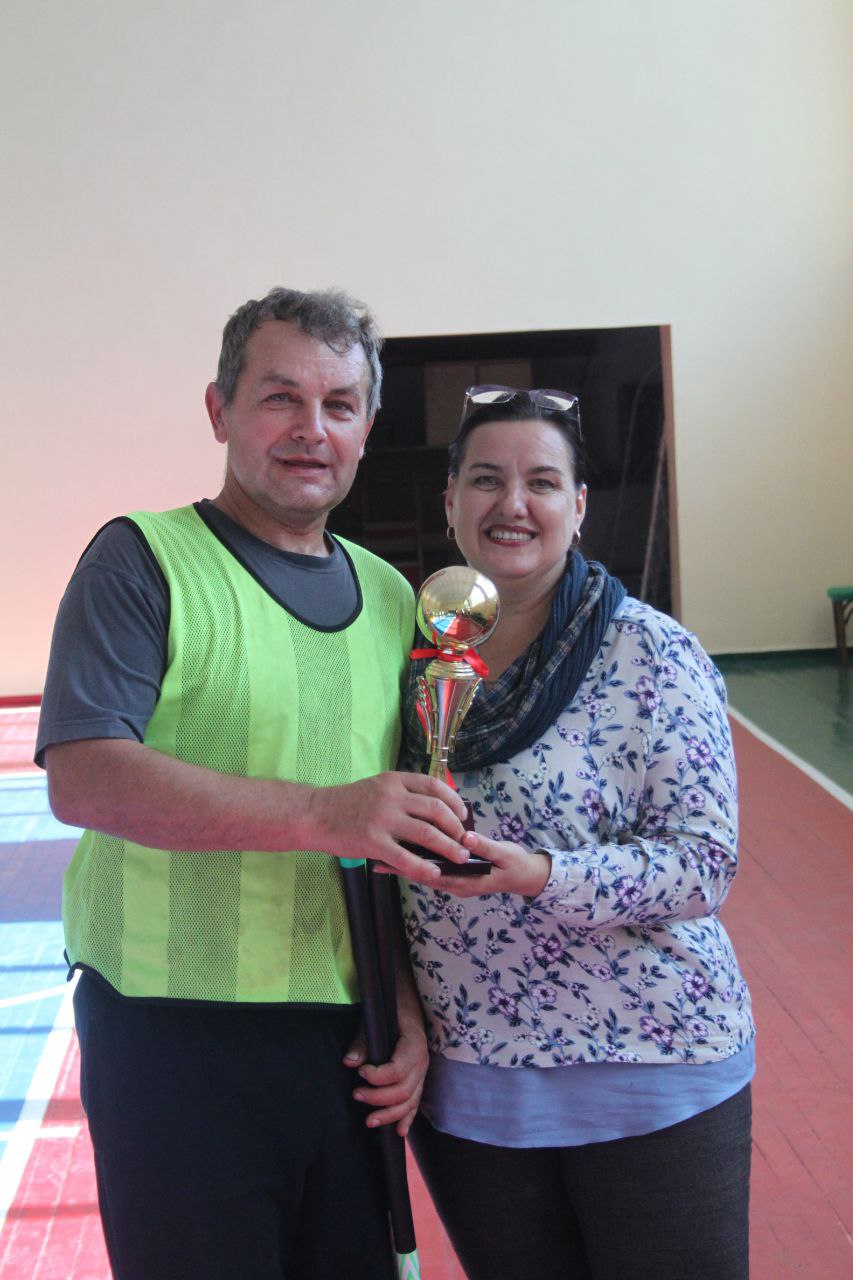 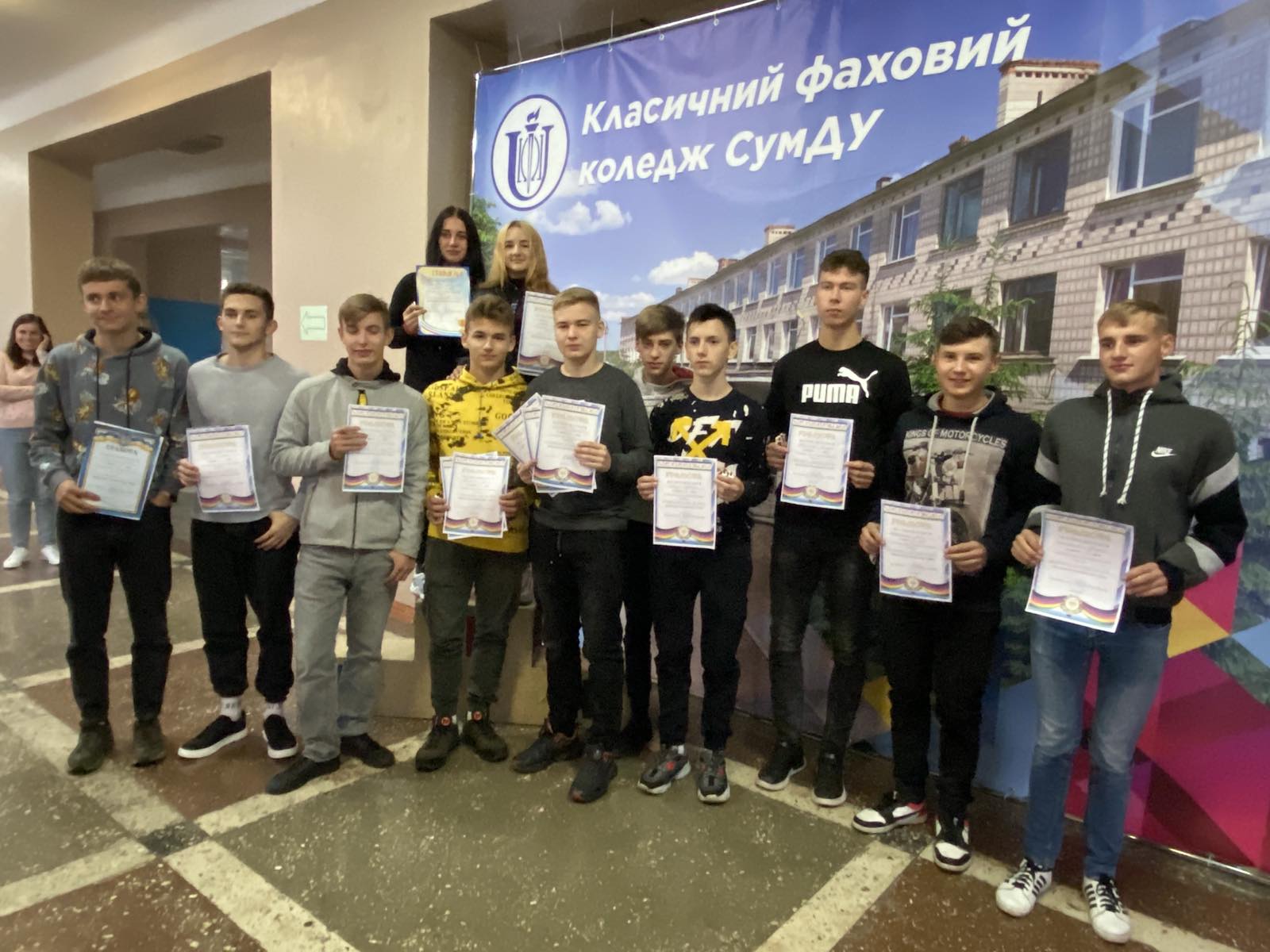 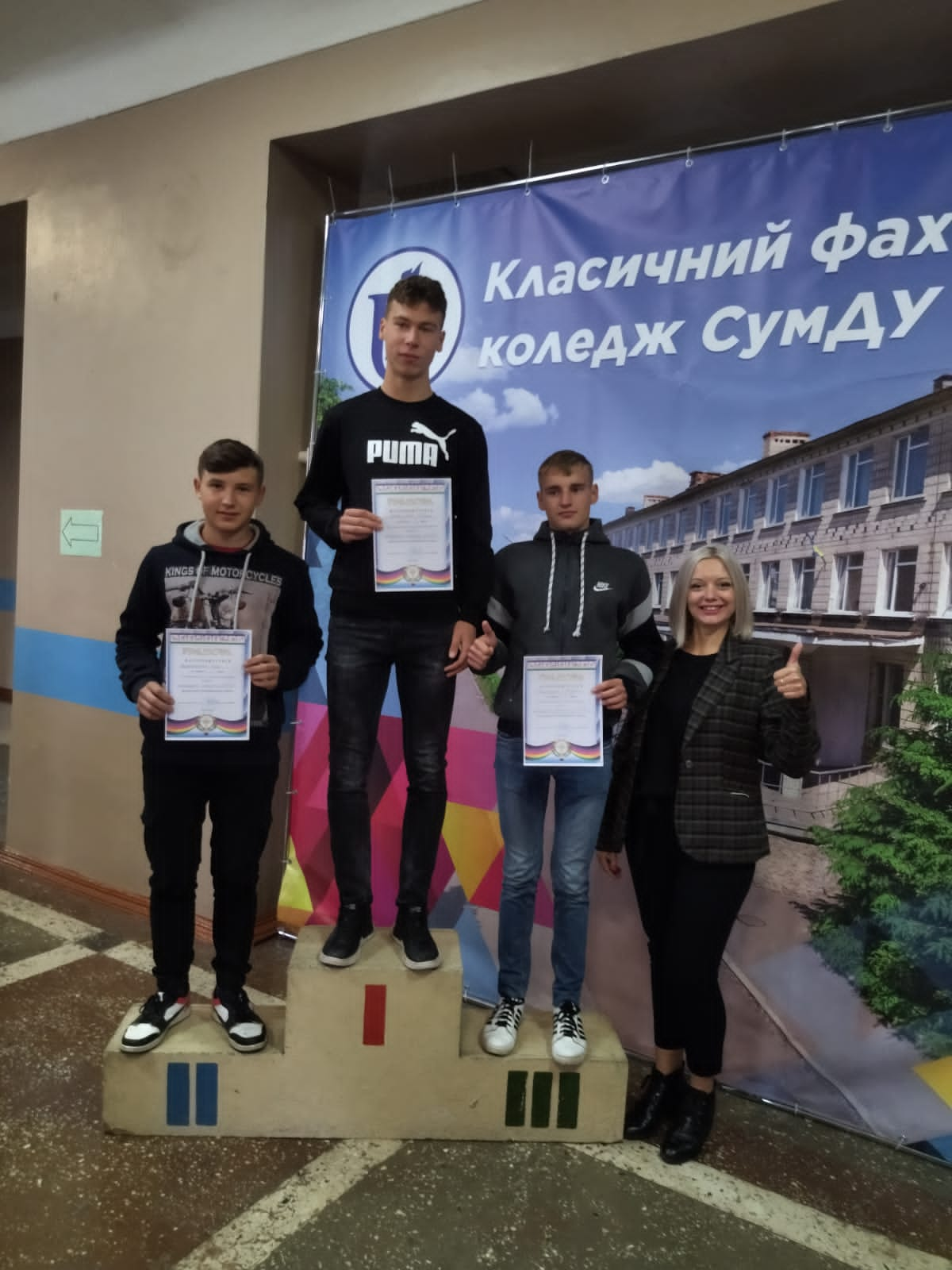 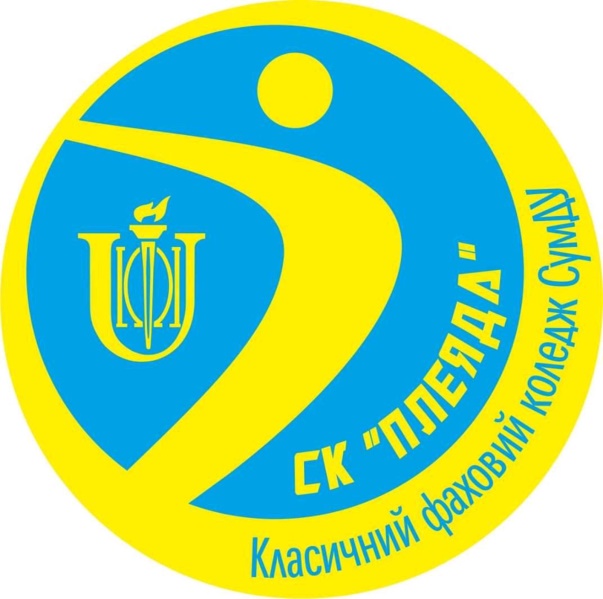 Нагородження переможців
Дякуємо за увагу!